Analisis Ekonomi atas Hukum Analysis Economics of Law
Fokky Fuad
Dr (UI), SH (UB), M.Hum (UB)
Universitas Al Azhar Indonesia
Sejarah Pemikiran
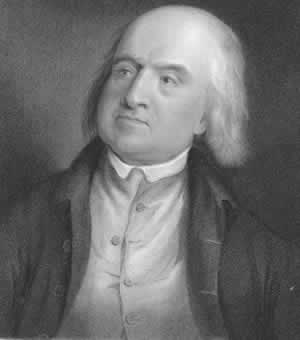 Berawal dari Pemikiran Utilitirianism Jeremy Bentham (1789). yang menguji secara sistemik bagaimana orang bertindak berhadapan dengan insentif-insentif hukum dan mengevaluasi hasil-hasilnya menurut ukuran-ukuran kesejahteraan sosial (social welfare).
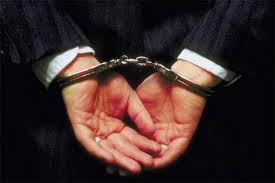 Pemikiran
Pemikiran utilitarianisme hukum Bentham tersebut tersebar dalam tulisan-tulisannya berupa analisis atas hukum pidana dan penegakannya, analisis mengenai hak milik (hukum kepemilikan), dan ’substantial treatment’ atas proses-proses hukum.
Pemikiran
Secara garis besar Analisis Ekonomi Atas Hukum menerapkan pendekatannya untuk memberikan sumbangan pikiran atas dua permasalahan dasar mengenai aturan-aturan hukum:  analisis yang bersifat ‘positive’ atau ‘descriptive’, berkenaan dengan pertanyaan apa pengaruh aturan-aturan hukum terhadap tingkah laku orang yang bersangkutan (the identification of the effects of a legal rule);
Pemikiran
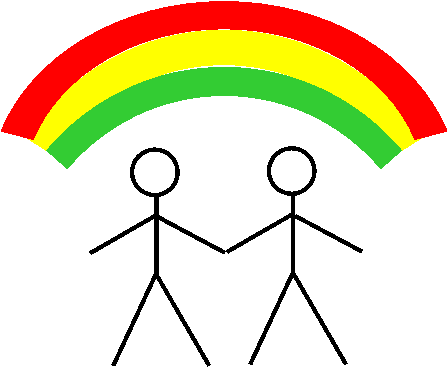 analisis yang bersifat ‘normative’, berkenaan dengan pertanyaan apakah pengaruh dari aturan-aturan hukum sesuai dengan keinginan masyarakat (the social desirability of a legal rule).
Pemikiran
Pendekatan yang dipakai Analisis Ekonomi Atas Hukum terhadap dua permasalahan dasar tersebut, adalah pendekatan yang biasa dipakai dalam analisis ekonomi secara umum, yakni menjelaskan tingkah laku, baik manusia secara perorangan maupun perusahaan-perusahaan, yang berwawasan ke depan (forward looking) dan rasional, serta mengadopsi kerangka kesejahteraan ekonomi untuk menguji keinginan masyarakat.
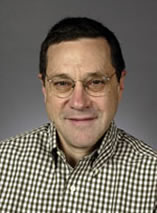 Pemikiran
Prof. Steven Shavell (Harvard Law School), menjelaskan lebih lanjut mengenai analisis yang bersifat deskriptif dan normatif dari Analisis Ekonomi Atas Hukum dengan mengemukakan manfaat atau tujuan akhir dari analisis dimaksud
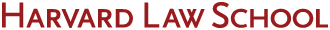 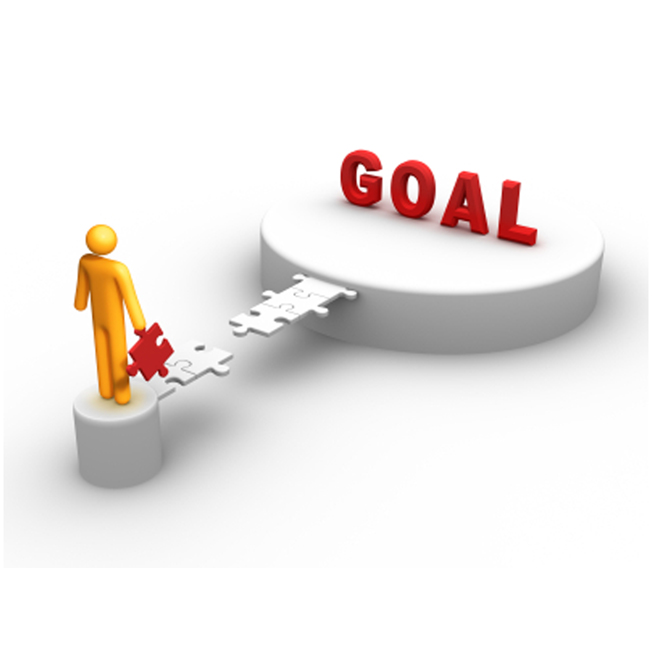 Pemikiran
analisis deskriptif dapat dikatakan rasional, bilamana orang bertindak untuk memaksimalkan tujuan atau keuntungan yang diharapkannya.
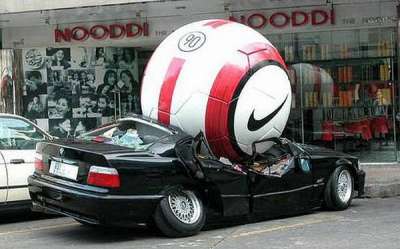 Pemikiran
Contoh: 
pertanyaan mengapa orang sangat berhati-hati dalam mengendarai kendaraannya, walaupun misalnya orang tersebut mempunyai asuransi, dapat dijawab dengan kemungkinan bahwa ia tidak mau mengalami luka akibat kecelakaan, adanya ketentuan mengenai tanggung jawab atau adanya resiko diajukan ke pengadilan.
Pemikiran
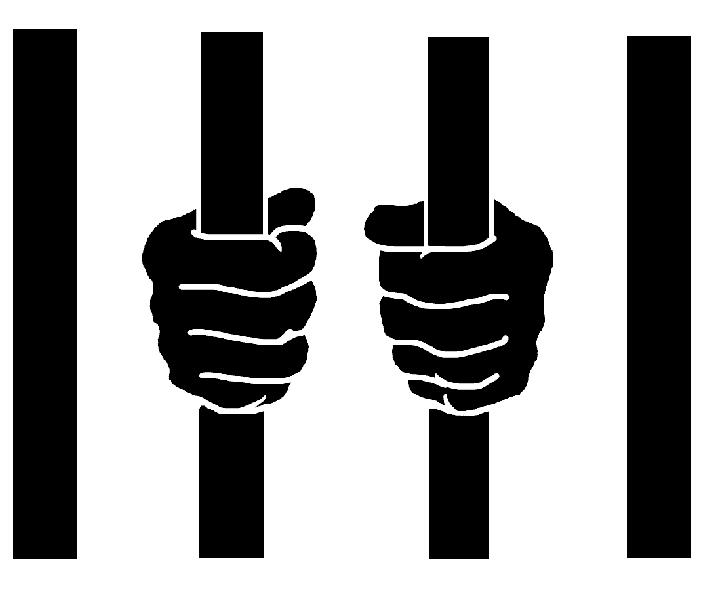 analisis normatif dapat diterangkan bahwa satu aturan hukum tertentu lebih baik dari aturan hukum lain bilamana memberikan level tertinggi bagi ukuran kesejahteraan sosial.
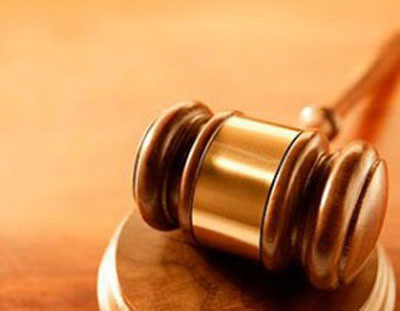 Pemikiran
Contoh: 
bilamana masyarakat menghendaki untuk meminimalisasi jumlah kecelakaan lalu lintas, maka aturan hukum yang terbaik adalah yang memberikan hukuman atau sanksi bagi penyebab-penyebab kecelakaan.
Perkembangan
Perkembangan saat ini, Analisis Ekonomi Atas Hukum tidak terbatas pada dua permasalahan dasar sebagaimana dijelaskan di muka, namun meluas pada setiap penggunaan prinsip-prinsip ekonomi terhadap permasalahan-permasalahan hukum dan kebijakan publik.
Perkembangan
“A study of many applications of economic reasoning to problems of law and public policy including economic regulation of business; antitrust enforcement; and more basic areas such as property rights, tort and contract law and remedies, and civil or criminal procedures. No particular background in economics is required; relevan economic concepts will developed through analysis of various legal applications.”  

(William and Mary School of Law)
Kondisi di Indonesia
Garis-garis Besar Haluan Negara (GBHN) menetapkan salah satu arah Kebijakan Program Pembangunan Nasional Bidang Hukum, yakni mengembangkan peraturan perundang-undangan yang mendukung kegiatan perekonomian dalam menghadapi era perdagangan bebas. Tentunya arah kebijakan tersebut merupakan satu indikator kuatnya pengaruh atau tujuan ekonomi dalam perkembangan hukum di Indonesia.
Kasus Indonesia
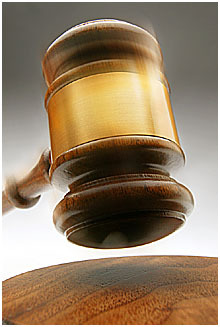 Berdasarkan pengamatan empiris upaya perlindungan lingkungan yang hanya digantungkan pada penggunaan instrumen hukum (legal instruments) terbukti kurang efektif.
Kasus Indonesia
Praktek-praktek perlindungan lingkungan di negara lain, ternyata sudah menerapkan konsep mixed-tools of compliance, dimana instrumen ekonomi (economic instruments) merupakan salah satu insentif yang membuat potensial pencemar mematuhi ketentuan Hukum Lingkungan.
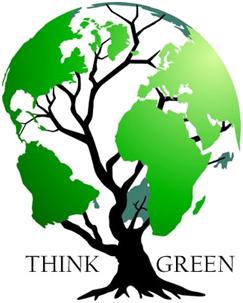 Kasus Indonesia
Terdapat ketentuan dalam peraturan perundang-undangan bidang lingkungan hidup yang memberikan dasar hukum yang kuat untuk menerapkan konsep mixed-tools of compliance.
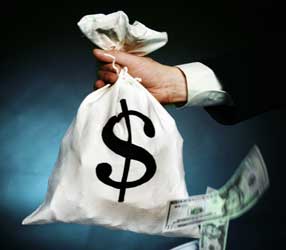 Pemikiran
“ilmu ekonomi merupakan suatu alat yang tepat (a power full tool) untuk melakukan analisis terhadap permasalahan-permasalahan hukum yang terjadi di lingkungan kita. 

Pendekatan analisis ekonomi terhadap hukum ini belum berkembang di Indonesia. Walaupun begitu, pemikiran-pemikiran ataupun dasar-dasar ilmu ekonomi sudah diterapkan dalam membentuk ketentuan-ketentuan dalam hukum perbankan.” (Heru Supraptomo)
Kasus Indonesia
bahwa keinginan untuk melibatkan prinsip atau teori ekonomi dalam perkembangan hukum di Indonesia telah tampak, meskipun masih belum sebagaimana yang diharapkan. Kajian yang semakin sadar dan berkesinambungan memberikan manfaat bagi perancangan sistem hukum, pembentukan, penerapan dan enforcement peraturan perundang-undangan, mengingat sebagaimana perkembangan di Amerika Serikat, pendekatan ekonomi atas hukum telah menggejala di setiap bidang hukum.
Kasus Indonesia
permasalahan yang aktual yang dihadapkan dengan prinsip efisiensi ekonomi (economic efficiency). Pemilihan prinsip efisiensi ini berdasarkan pada kemudahannya untuk dipahami, karena tidak memerlukan rumusan-rumusan teknis ilmu ekonomi atau rumus berupa angka-angka.
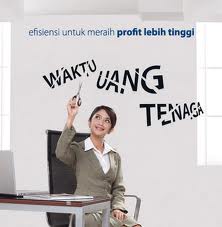 Kasus Indonesia
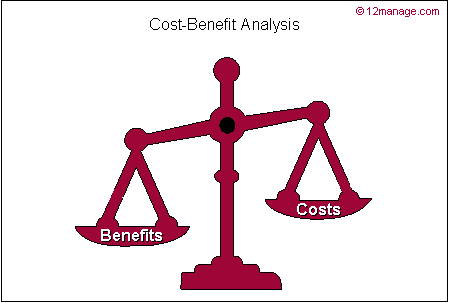 Yang menjadi fokus perhatian adalah berkenaan dengan kemungkinan munculnya ketidakefisienan (inefficiency) dari pembentukan, penerapan maupun enforcement dari peraturan perundang-undangan
Studi Kasus Jaminan Fidusia
berkenaan dengan kecenderungan diwajibkannya pelibatan profesi hukum tertentu dalam memenuhi syarat dan prosedur peraturan perundang-undangan. Hal ini misalnya terlihat dalam Pasal 5 Undang-undang No. 42 Tahun 1999 tentang Jaminan Fidusia (UUJF), yang mengharuskan dibuatnya pembebanan benda dengan Jaminan Fidusia dengan akta notaris.
Studi Kasus Fidusia
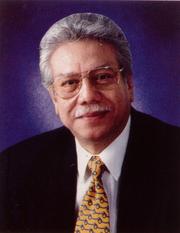 Sutan Remy Sjahdeini memberikan komentar terhadap pasal tersebut dengan mengatakan tidak jelasnya alasan harus dibuatnya pembebanan benda dengan Jaminan Fidusia secara notariil, mengingat di dalam praktik selama ini, perjanjian Fidusia cukup dibuat dengan akta di bawah tangan
Studi Kasus Fidusia
Bilamana keharusan tersebut dihubungkan dengan kewajiban selanjutnya berupa pendaftaran di Kantor Pendaftaran Fidusia, tentunya juga masih dapat dipertanyakan kemanfaatan pembebanan benda dengan Jaminan Fidusia secara notariil tersebut dibandingkan dengan pembebanan secara di bawah tangan. Secara ekonomis pembebanan secara notariil akan sangat memberatkan para debitor, terutama bagi debitor pengusaha lemah.
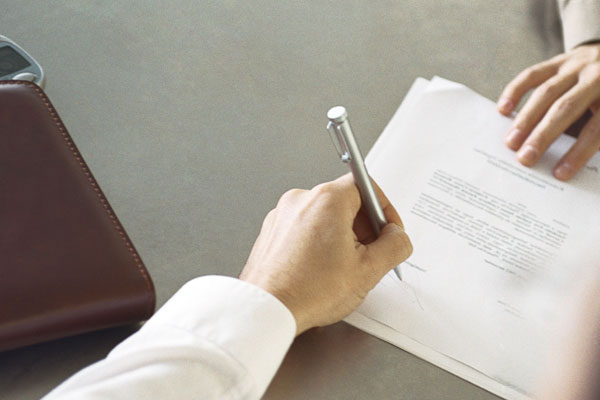 Studi Kasus Fidusia
praktik sekarang ini, walaupun mengenai biaya pembuatan akta telah diatur dengan Peraturan Pemerintah, namun karena tidak ada pilihan lain kecuali memakai jasa notaris yang ijin prakteknya di daerah yang bersangkutan, maka notaris tersebut dapat secara sewenang-wenang untuk menetapkan besarnya biaya pembuatan akta.
Studi Kasus Hak Tanggungan
Pasal 10 ayat (2) Undang-undang No. 4 Tahun 1996 tentang Hak Tanggungan Atas Tanah Beserta Benda-benda Yang Berkaitan Dengan Tanah (UUHT) ditetapkan juga bahwa pemberian Hak Tanggungan dilakukan dengan pembuatan Akta Pembebanan Hak Tanggungan (APHT) oleh Pejabat Pembuat Akta Tanah (PPAT).
Studi Kasus Hak Tanggungan
Alasan penerapan ketentuan ini adalah bahwa PPAT merupakan pejabat umum yang berwenang membuat akta pemindahan hak atas tanah dan akta lain dalam rangka pembebanan hak atas tanah, yang bentuk aktanya ditetapkan, sebagai bukti dilakukannya perbuatan hukum tertentu mengenai tanah yang terletak di daerah kerjanya
Studi kasus Hak Tanggungan
Terhadap ketentuan UUHT inipun disampaikan kritik yang sama berkenaan dengan pembebanan yang secara ekonomis memberatkan debitor pengusaha lemah. 

Menanggapi hal tersebut melalui Peraturan Menteri Negara Agraria/Kepala Badan Pertanahan Nasional No. 4 Tahun 1996 tentang Penetapan Batas Waktu Penggunaan Surat Kuasa Membebankan Hak Tanggungan Untuk Menjamin Pelunasan Kredit-kredit Tertentu, pemerintah memberikan kemungkinan bagi SKMHT jenis kredit tertentu berlaku sampai berakhirnya masa berlakunya perjanjian pokok yang bersangkutan.
Studi Kasus RUU PP
Kecenderungan tersebut juga terlihat dalam Rancangan Undang-undang Perkreditan Perbankan (RUU-PP) yang dibuat oleh DPR, yang menetapkan bahwa akta perjanjian kredit dibuat di hadapan notaris. Oleh karena itu terdapat pandangan sinis di masyarakat dengan menyebutkan peraturan perundang-undangan yang memuat ketentuan seperti itu sebagai hasil dari ‘Notaris Connection”
Studi Kasus Kepailitan
Pasal 5 Undang-undang Kepailitan, menetapkan bahwa permohonan berkenaan dengan proses kepailitan harus diajukan oleh seorang penasehat hukum yang memiliki izin praktek (dalam hal ini izin praktek pengacara kepailitan).
Studi Kasus Kepailitan
Permohonan tersebut antara lain berupa permohonan pernyataan pailit, permohonan sita jaminan dan penunjukan kurator, permohonan Kasasi, pengajuan Memori Kasasi, permohonan Peninjauan Kembali, permohonan penangguhan sementara, pengangkatan penangguhan dan perubahan syarat-syarat penangguhan, tuntutan pembatalan perdamaian, serta permohonan rehabilitasi di bidang kepailitan.
Studi Kasus Kepailitan
Alasan diwajibkannya penggunaan penasehat hukum yang memiliki izin praktek tersebut, memang masuk di akal bilamana dihubungkan dengan singkatnya waktu yang diperlukan dalam proses acara kepailitan serta diperlukannya spesialisasi dan professionalitas pengacara kepailitan.
Studi Kasus Kepailitan
Namun ditinjau dari perspektif adanya pembatasan bagi kalangan tertentu untuk ikut dalam ujian kepengacaraan, seperti kalangan internal corporate lawyer BUMN, maka secara ekonomis bagi perusahaan-perusahaan BUMN, Pasal 5 Undang-undang Kepailitan akan sangat memberatkan.
Studi Kasus Indonesia
Hal tersebut terjadi karena dianggapnya pegawai BUMN sebagai Pegawai Negeri Sipil, sehingga tidak diperkenankan ikut dalam ujian kepengacaraan. Padahal bilamana internal corporate lawyer BUMN diperkenankan memiliki sertipikat pengacara kepailitan, maka proses acara kepailitan tidak perlu diwakili oleh external corporate lawyer yang berbiaya tinggi.
Studi Kasus Indonesia
pembentukan Komisi Pengawas Persaingan Usaha (KPPU), Badan Perlindungan Konsumen Nasional (BPKN), dan Badan Penyelesaian Sengketa Konsumen (BPSK) yang dilakukan secara terpisah dan berdiri sendiri-sendiri pada gilirannya akan menimbulkan pemborosan. Segala biaya untuk pelaksanaan tugas lembaga-lembaga tersebut dibebankan kepada Anggaran Pendapatan dan Belanja Negara.
Federal Trade Commission
Padahal di Amerika Serikat sendiri sebagai negara pelopor persaingan usaha sehat dan perlindungan konsumen, tugas sebagaimana dibebankan kepada KPPU, BPKN dan BPSK dicakup atau merupakan tugas satu lembaga yang bernama Federal Trade Commission (FTC).
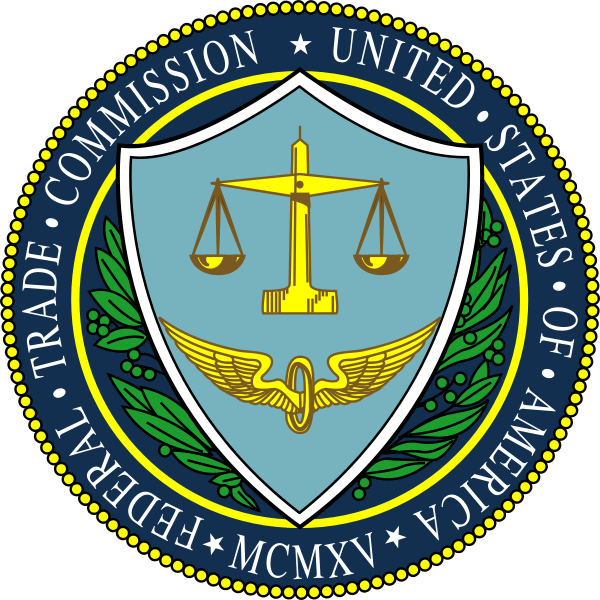 Tugas FTC
“The basic objective of the FTC is to promote free and fair trade competition in the American economy. … It provides guidance to business and industry on what they may do under the laws administered by the commission. It also gathers and makes available to Congress, the president, and the public factual data on economic and business conditions.The FTC consists of five commissioners who are appointed for 7-year terms by the president, with the advice and consent of the Senate. Not more than three of the commissioners may be members of the same political party. One commissioner is chosen as chair by the president.The most prominent and active consumer protection agency this year was the Federal Trade Commission.”
Inefisiensi Ekonomi
pendekatan ekonomi relevan dikemukakan berkenaan dengan gagasan pembentukan lembaga penunjang hukum bisnis, sehingga nilai efisiensi dari pembentukan lembaga tersebut dapat dimaksimalisasi. Contohnya bilamana suatu lembaga yang digagas, tugas-tugasnya mendekati atau dapat dibebankan kepada lembaga yang sudah ada, maka tidak perlu membentuk lembaga baru.
Inefisiensi ekonomi
Permasalahan lain yang dapat menimbulkan inefisiensi adalah ketidakharmonisan antara satu peraturan perundang-undangan dengan peraturan perundang-undangan lainnya. 

Dalam hal ini dapat dikemukakan misalnya adanya ketentuan hukum yang menyimpang dari prinsip pokok pengembangan lembaga non-litigasi, terutama kewajiban pengadilan untuk menolak perkara dimana para pihak sendiri telah memilih penyelesaian secara non-litigasi
Kasus Perlindungan Konsumen
Pasal 45 ayat (4) Undang-undang No. 8 Tahun 1999 tentang Perlindungan Konsumen, yakni yang mengatur sebagai berikut :

“Apabila telah dipilih upaya penyelesaian sengketa konsumen di luar pengadilan, gugatan melalui pengadilan hanya ditempuh apabila upaya tersebut dinyatakan tidak berhasil oleh salah satu pihak atau oleh para pihak yang bersengketa.”
Kasus Perlindungan Konsumen
Pasal seperti ini tidak memberikan kepastian hukum. Seyogyanya bila upaya penyelesaian di luar pengadilan telah dipilih oleh para pihak, upaya tersebut harus dilalui sebagaimana mestinya, dan pengadilan wajib untuk menolak gugatannya. 

Ketentuan Pasal 3 Undang-undang No. 30 Tahun 1999 tentang Arbitrase dan Alternatif Penyelesaian Sengketa, menetapkan bahwa Pengadilan Negeri tidak berwenang untuk mengadili sengketa para pihak yang telah terikat dalam perjanjian arbitrase
Stusi Kasus UU Dokumen Perusahaan
Contoh lain ketidakharmonisan antar peraturan perundang-undangan yang dapat menimbulkan inefisiensi adalah mengenai wajib simpan dokumen perusahaan. 

Pasal 11 ayat (1) Undang-undang No. 8 Tahun 1997 tentang Dokumen Perusahaan, bertujuan untuk mereformasi Pasal 6 Kitab Undang-undang Hukum Dagang dengan mengurangi jangka waktu kewajiban menyimpan dokumen perusahaan yang tadinya 30 (tiga puluh) tahun menjadi 10 (sepuluh) tahun.
Stusi Kasus UU Dokumen Perusahaan
Namun berhadapan dengan ketentuan mengenai daluarsa, pembaruan jangka waktu tersebut menjadi tidak berarti. Sehingga pilihan untuk memaksimalisasi efisiensi ruang, waktu dan biaya dalam pemeliharaan dokumen dengan kemungkinan memusnahkannya setelah lewat waktu 10 tahun
Stusi Kasus UU Dokumen Perusahaan
berhadapan dengan kemungkinan kerugian yang lebih besar yang akan timbul dari proses pembuktian di pengadilan. Apalagi bila hal tersebut ditambah dengan kekakuan pengadilan dalam menerima bukti yang hanya berupa bukti-bukti tertulis saja, sehingga pengalihan dokumen perusahaan dalam bentuk paperless media yang juga dimungkinkan berdasarkan Pasal 12 Undang-undang Dokumen Perusahaan akan semakin memperburuk kondisi inefisiensi
Analisis Ekonomi atas Penyelesaian Sengketa
Penggunaan analisis ekonomi membuktikan bahwa hukum akan bekerja dengan efektif ketika ia melakukan hubungan kolaborasi dengan bidang non hukum. 
Dalam konteks pilihan sengketa: 
Penyelesaian Melalui Pengadilan & Penyelesaian di Luar Pengadilan dipengaruhi oleh motif-motif ekonomi (untung rugi)
Analisis Ekonomi atas Penyelesaian Sengketa
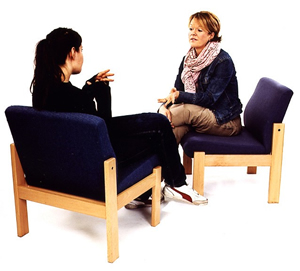 Masyarakat ekonomi lemah tentu akan memilih menggunakan upaya-upaya penyelesaian di luar Pengadilan berkaitan dengan kemampuan ekonomi untuk mencapai keadilan

Masyarakat kaya akan menggunakan pengadilan berkaitan dengan kemampuan untuk membayar biaya perkara dan mampu membayar advokat
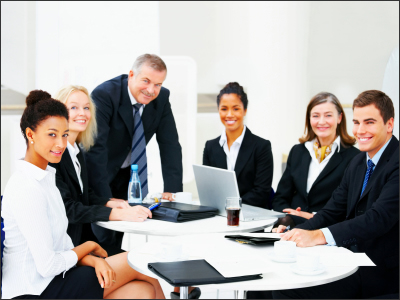 Analisis Ekonomi atas Penyelesaian Sengketa
Pilihan menggunakan pengadilan atau tidak adalah rasional (rational choice) berdasarkan kemampuan ekonomi para pihak.

Pilihan penyelesaian sengketa walaupun diberikan berdasarkan hukum undang-undang
Tetapi menjadi rasional ketika para pihak mencari penyelesaian sengketa dengan biaya yang efisien